Restaurantspel + nakijken huiswerk.
Vandaag:
Kort huiswerk nabespreken.

Spel met de volgende begrippen en formules
Omzet 
Brutowinst
Nettowinst
BEP
Vraaglijn
In tweetallen of alleen
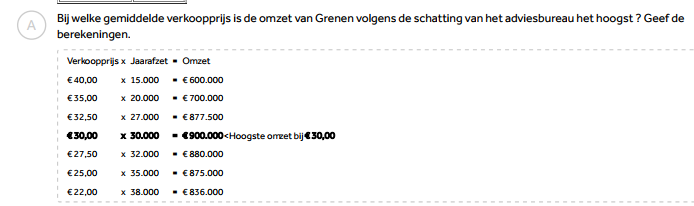 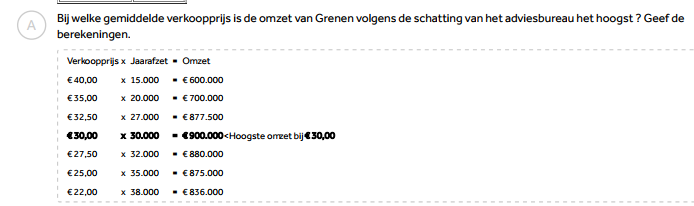 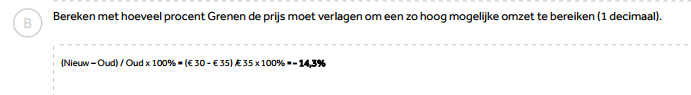 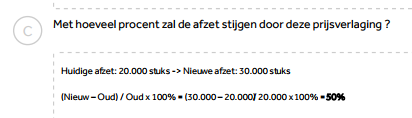 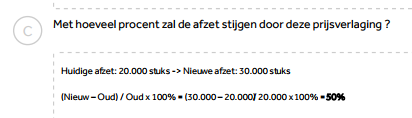 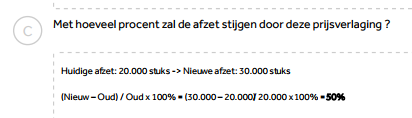 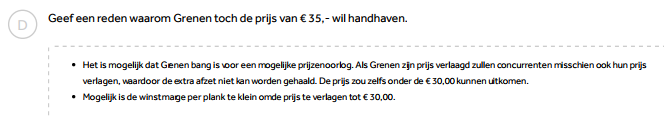 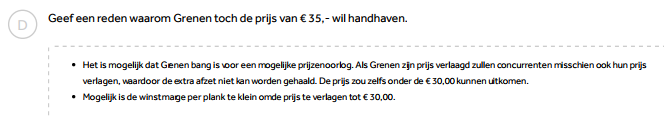 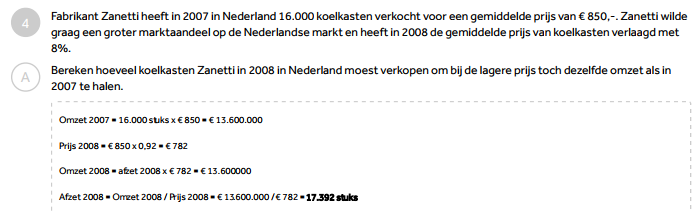 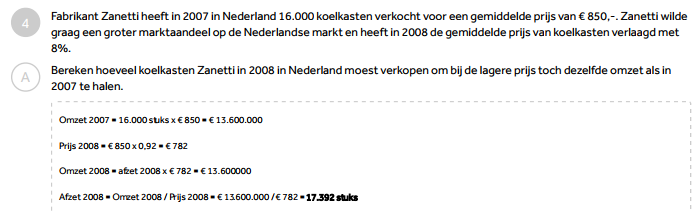 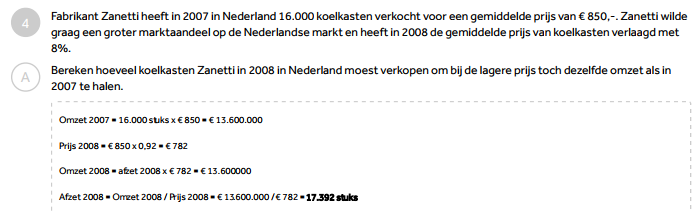 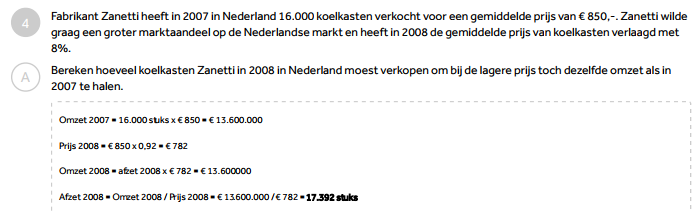 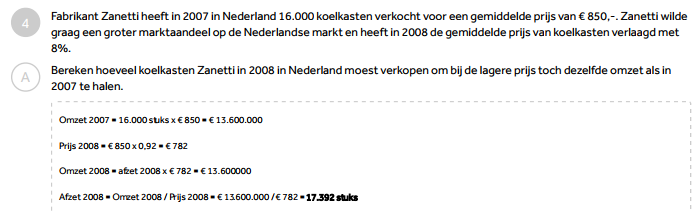 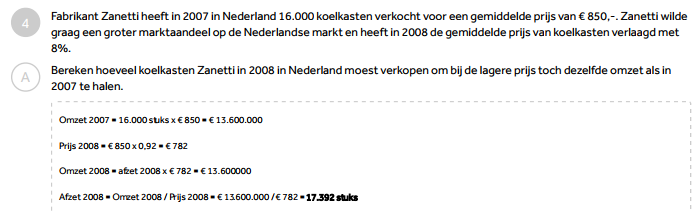 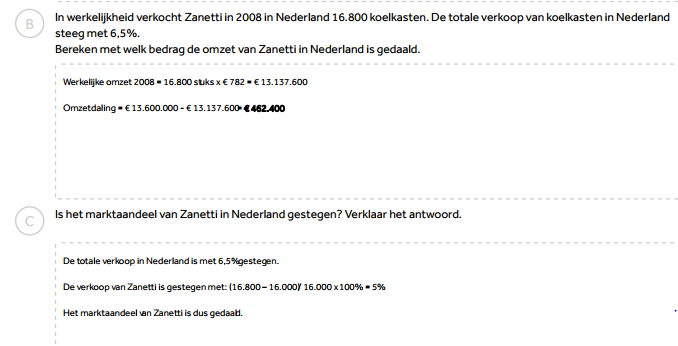 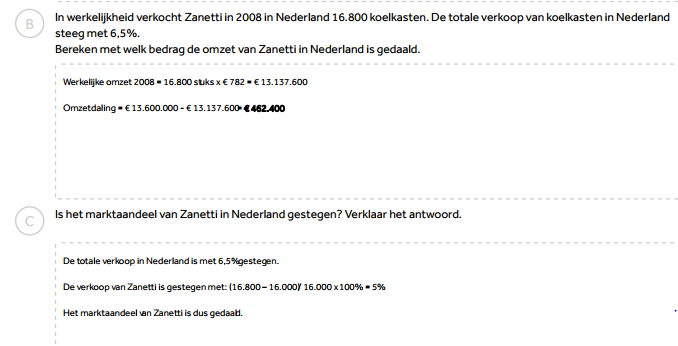 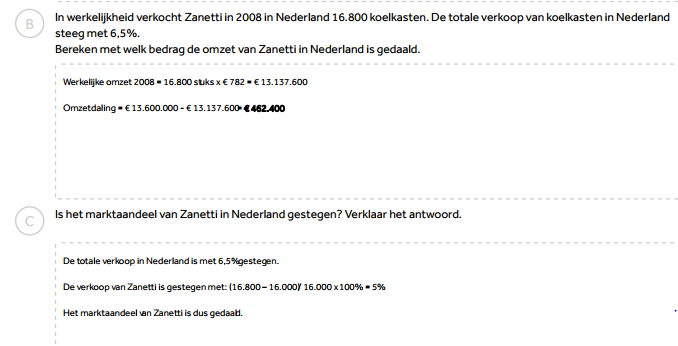 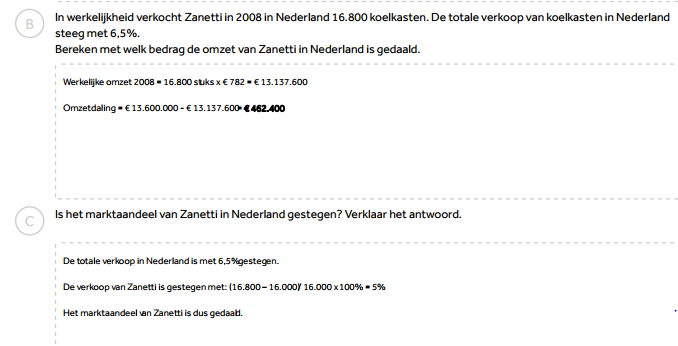 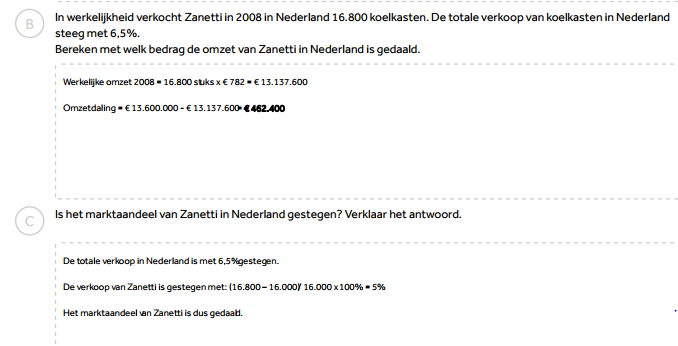 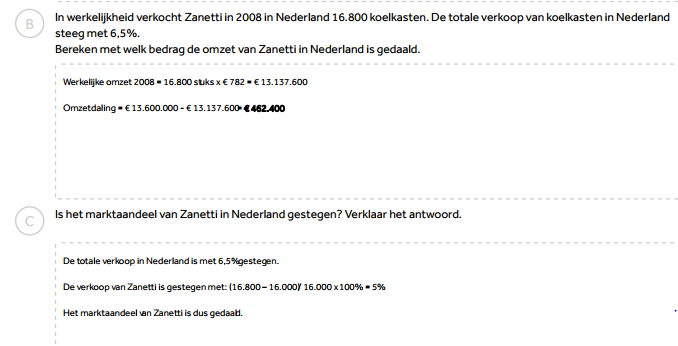 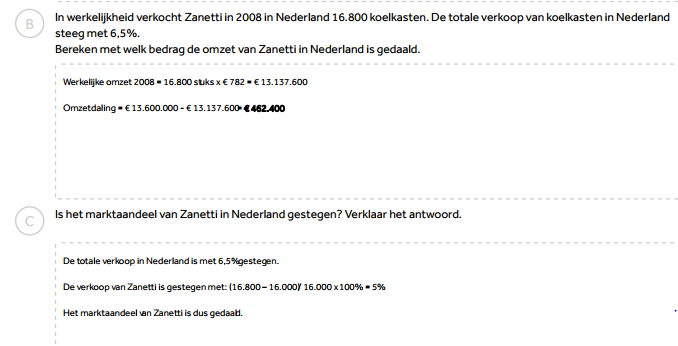 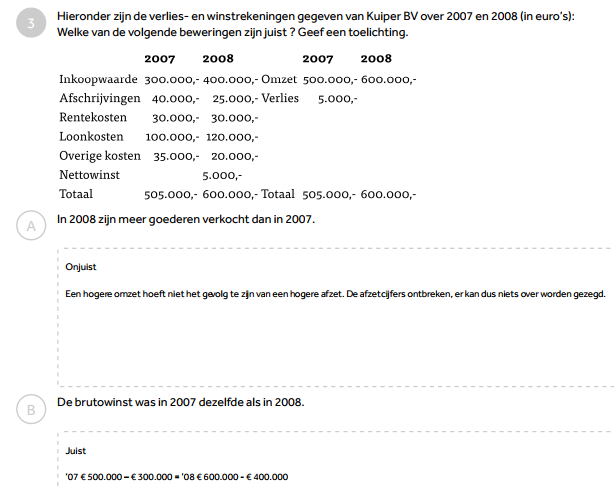 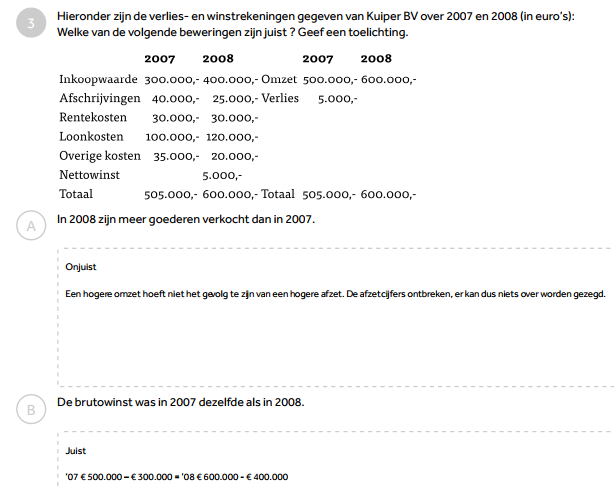 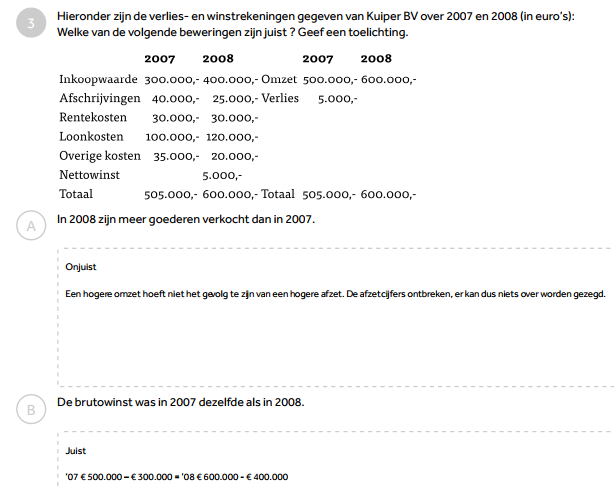 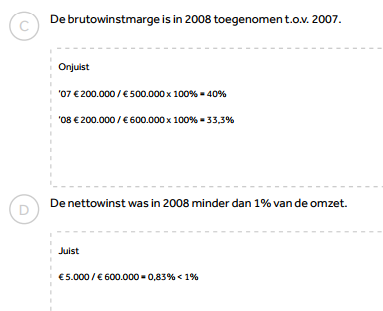 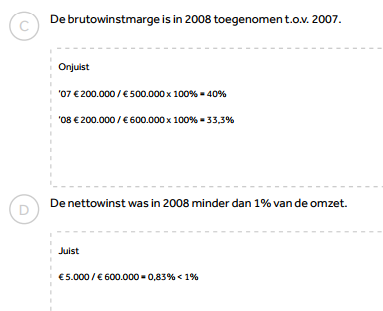 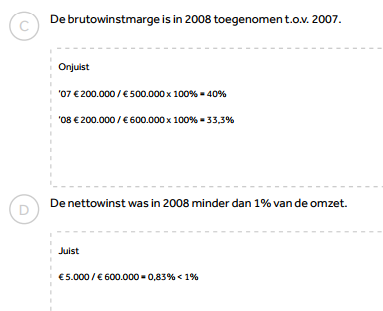 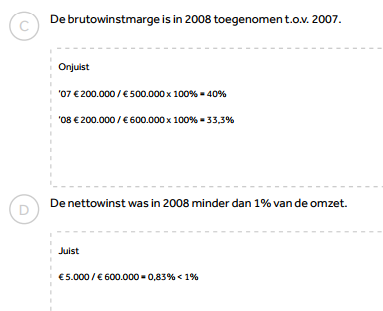 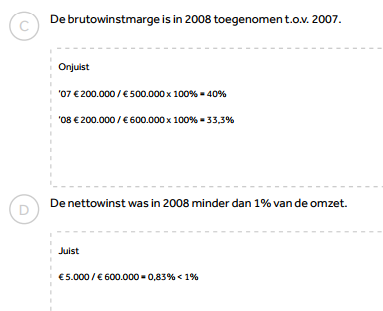 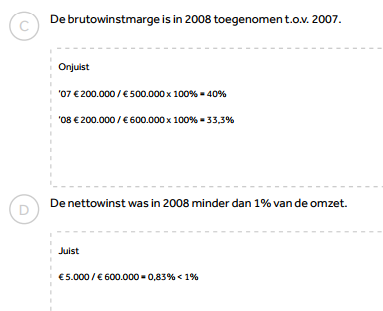 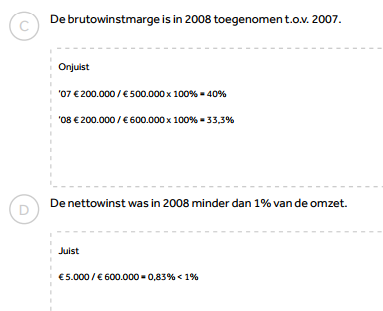 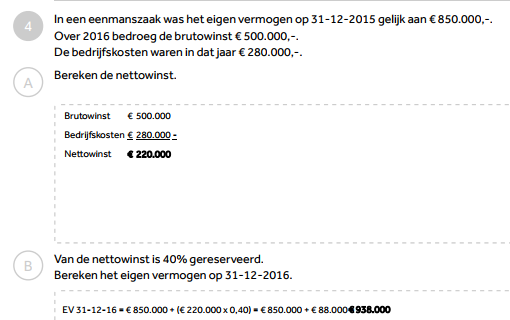 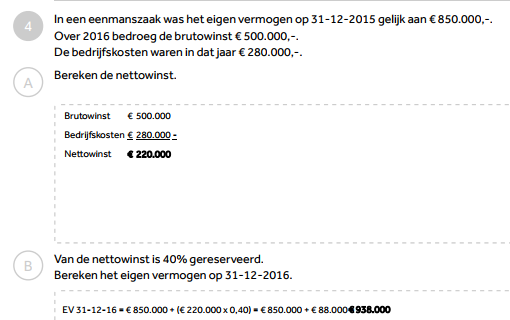 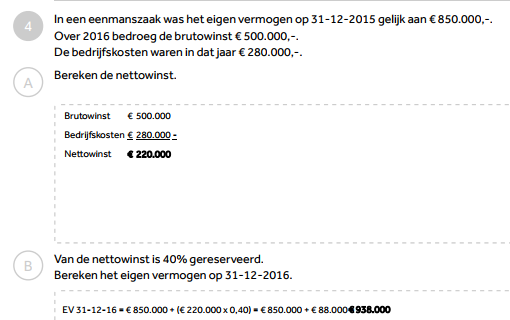 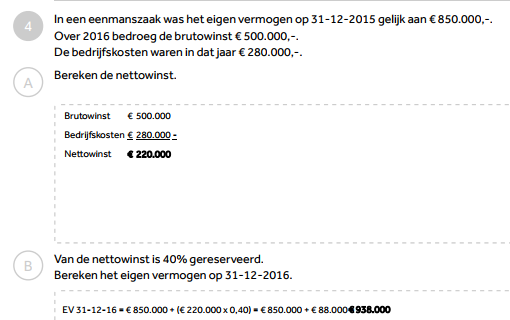 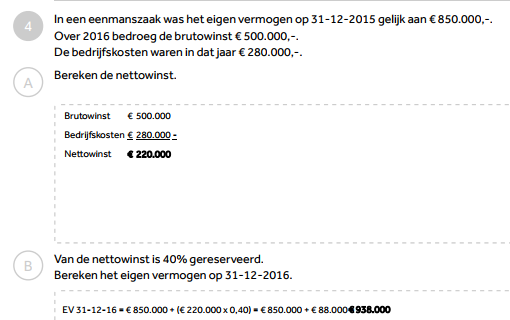 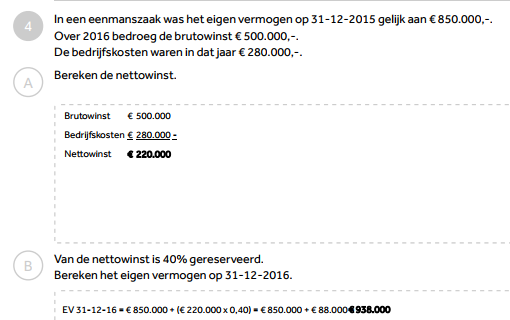 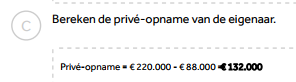 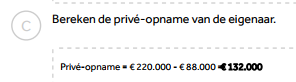 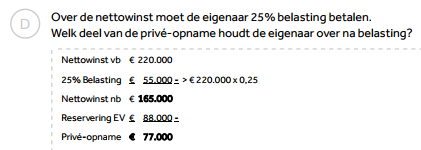 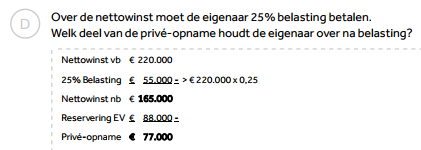 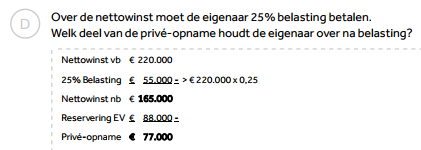 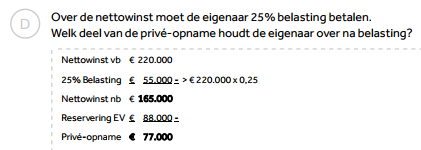 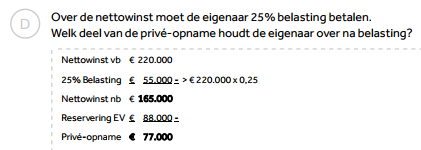 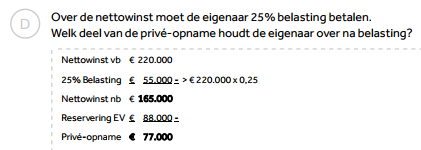 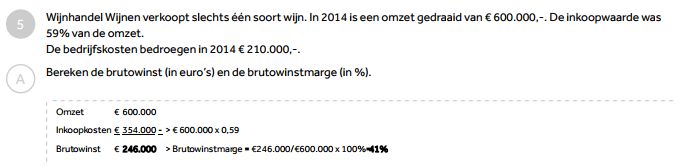 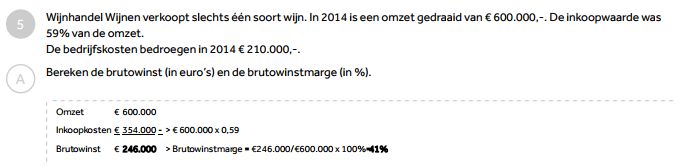 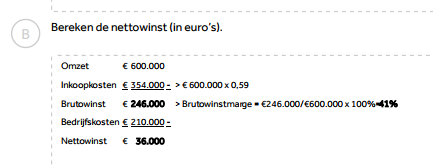 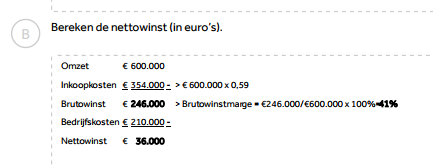 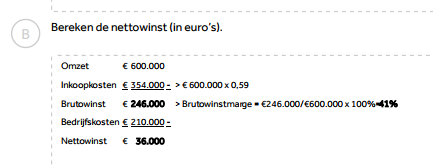 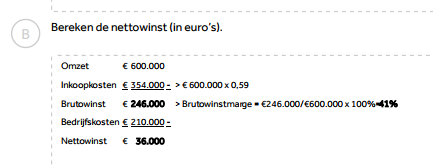 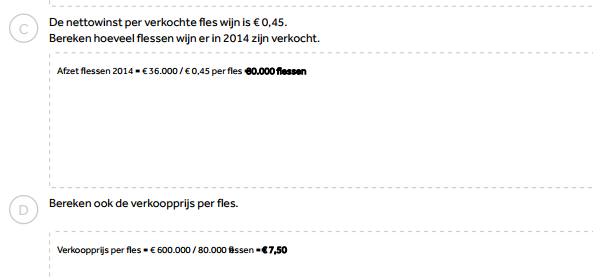 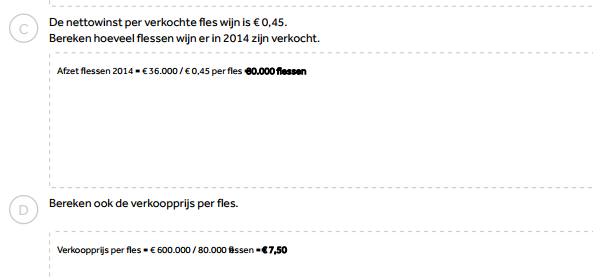 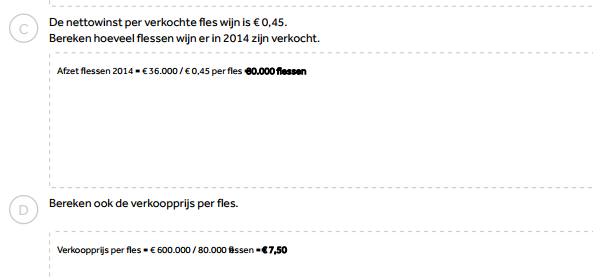 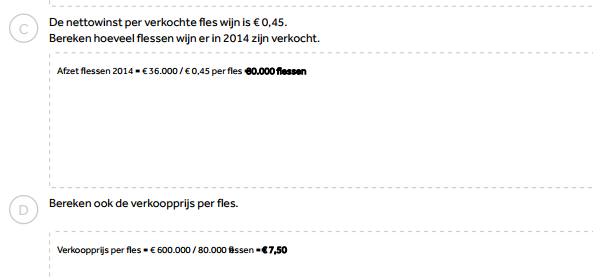 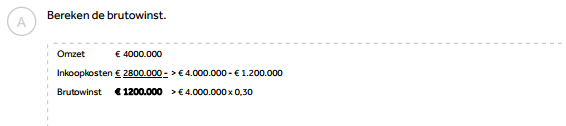 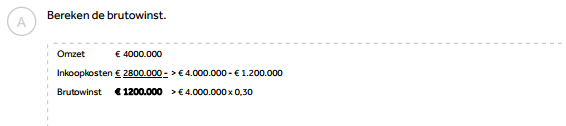 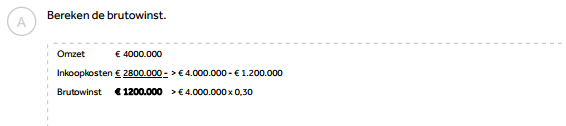 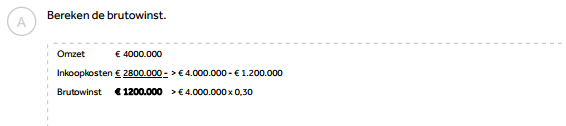 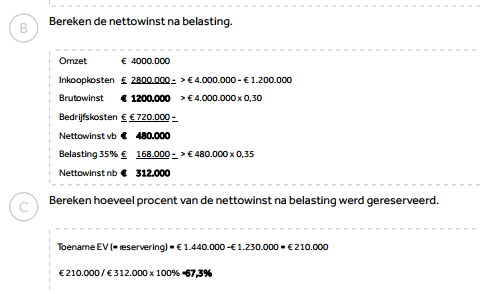 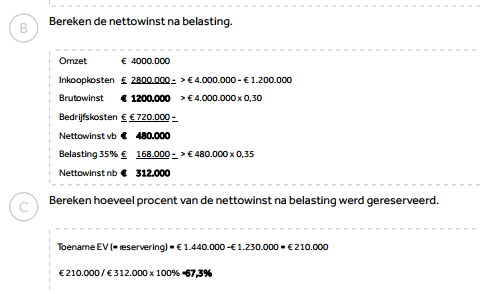 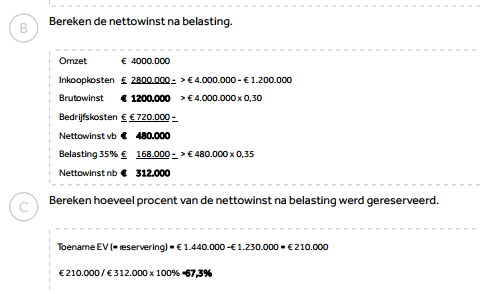 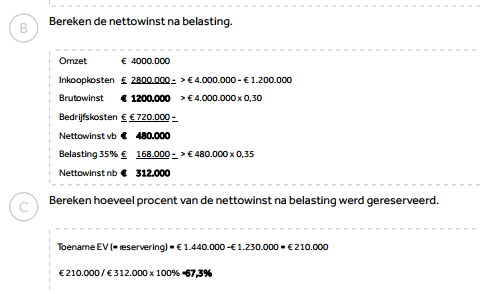 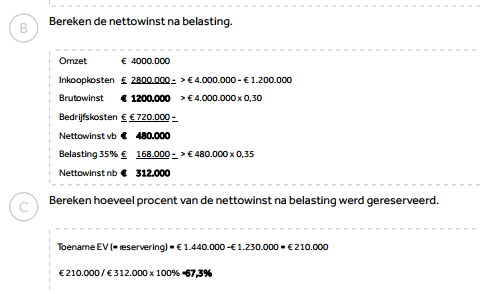 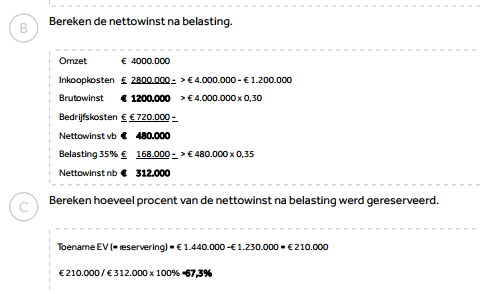 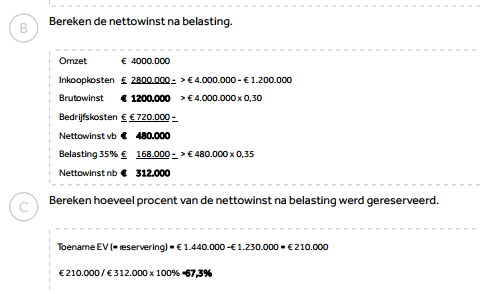 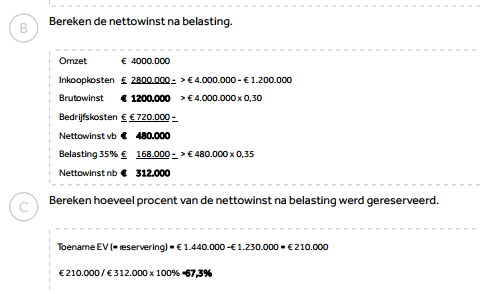 Let-op
Een hoge prijs betekent minder gasten in je restaurant (zie de vraaglijn)
Bij een (te) lage prijs maak je verlies, omdat je bedrijfskosten en inkoopkosten hebt

Tot slot: bereken aan het einde de break-evenafzet en break-even-omzet in jouw restaurant.

We streven naar maximale winst: het groepje met de hoogste winst krijgt een klein prijsje
Break-evenpunt
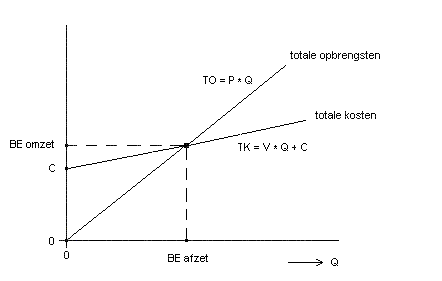 TK=TK?